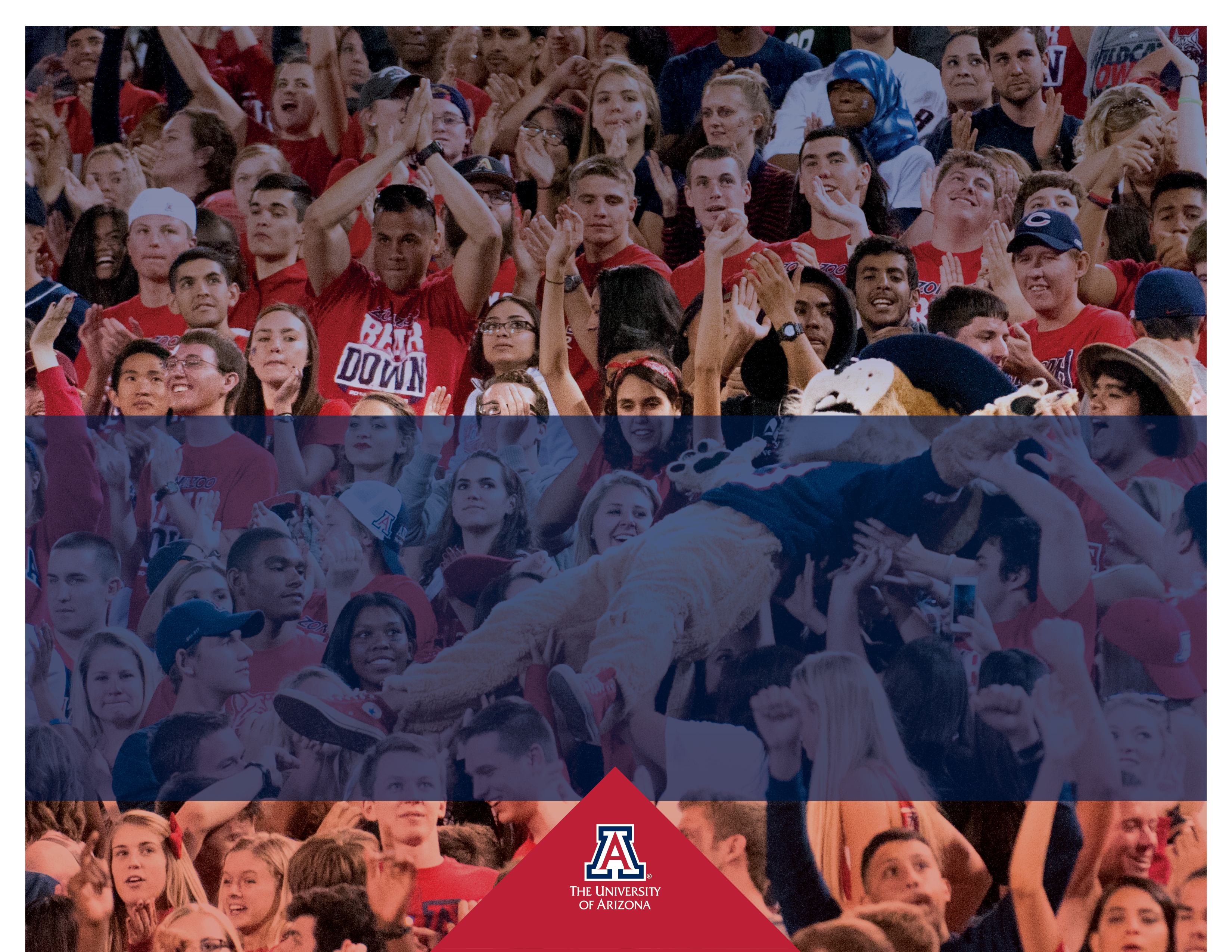 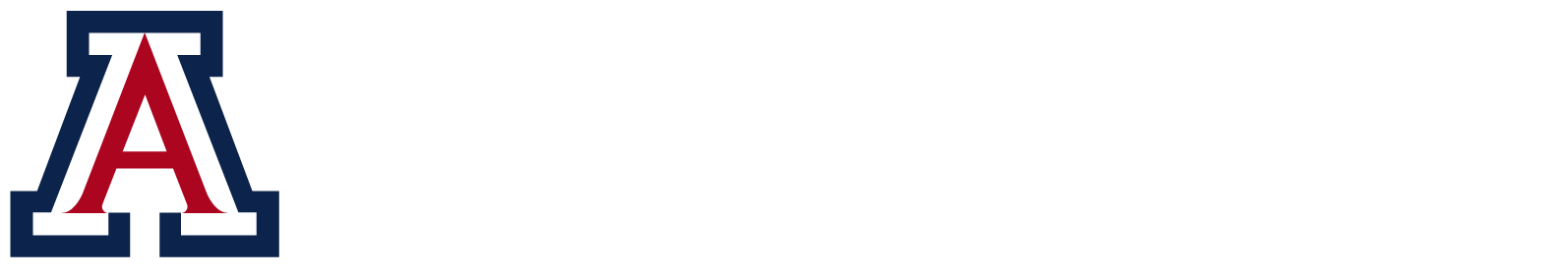 Teacher Preparation Field Experience